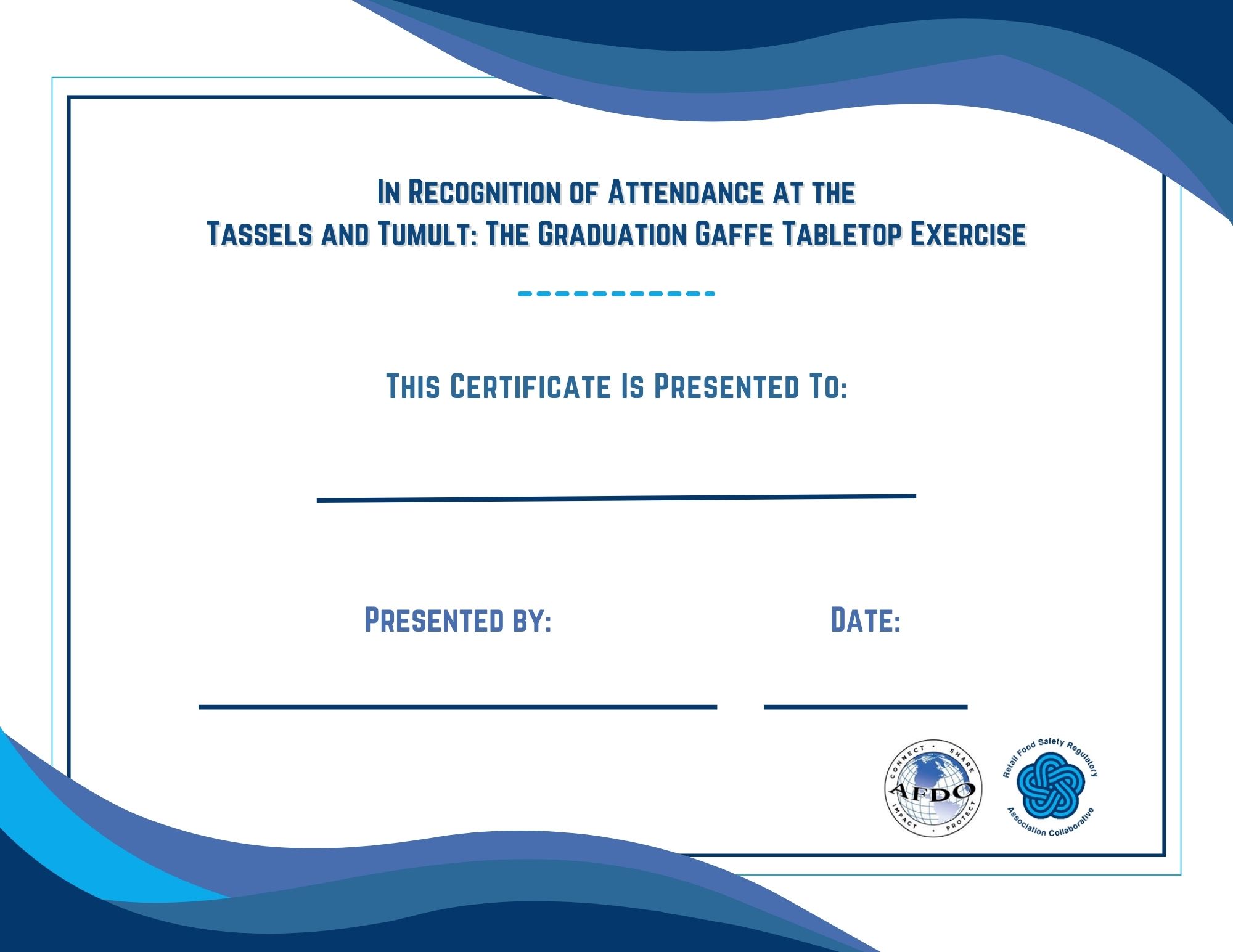 JOHN DOE
JANE SMITH
08/14/2024